Утверждена распоряжением Правительства Российской Федерации  
от 31.03.2022 
№ 678-р
К О Н Ц Е П Ц И Яразвития дополнительного образования детей до 2030 года
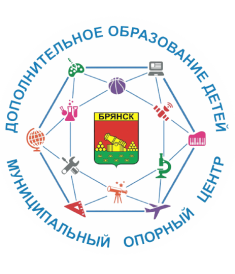 Муниципальный опорный центр дополнительного образования детей г. Брянска
План мероприятий 
по реализации Концепции развития дополнительного образования детей до 2030 года
1 этап
2022 – 2024 годы
в Брянской области
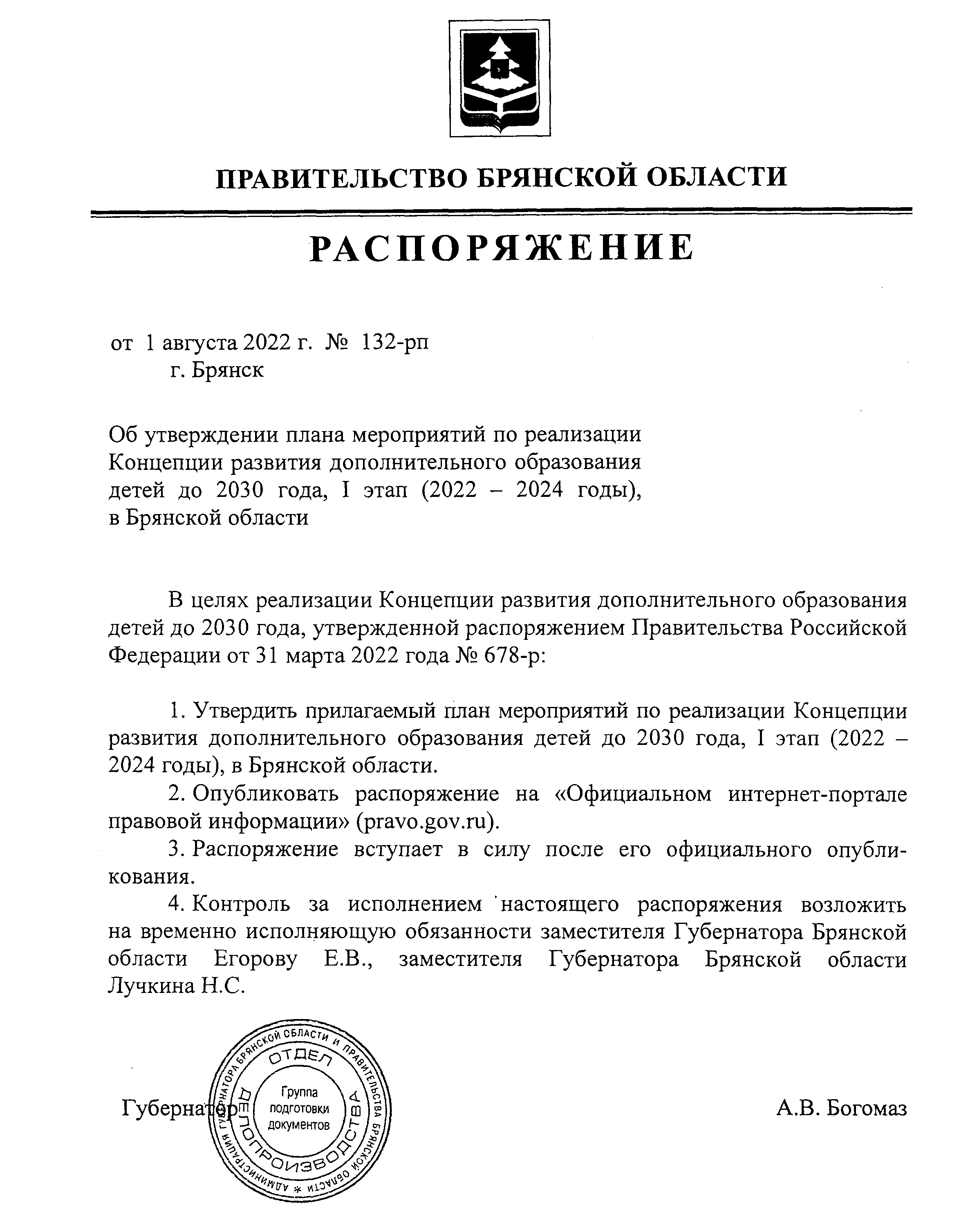 ЦВР г. Брянска                  - 4311/ 4050                                       
ЦВР Советского р-на        - 3386/3957
ЦВР Володарского р-на    - 1353/1675
ДДТ Володарского р-на    - 1424/640
 ОДО Лицея № 27              - 1578/830
 ЦДТ г.Брянска                   -1873/2034                                        
 ЦДиЮТиЭ   г. Брянска     - 2112/2410                           ________________________________
                                            16054/15596
Количество услуг      2022 г./2023 г.
Охват  детей 2022 г./2023 г.
2585/3051
2026/2553
865/1342
854/647
1008/759
1075/1698
1220/2083
9633/12133
Не переведенные дети с 2022/2023 - 70 детей
Количество программ с нулевым количеством обучающихся\необработанных заявок   в   2023-2024 г.
«0»\Н
ЦВР г. Брянска                 - 37\1093                                       

ЦВР Советского р-на        - 7\360

ЦВР Володарского р-на    - 11\194

ДДТ Володарского р-на    - 23\279

ОДО Лицея № 27                - 11\467

ЦДТ г.Брянска                    - 3\125

ЦДиЮТиЭ   г. Брянска     - 18\70
___________________________
		              110\2588
ЦВР г. Брянска                  - 2989/ 2989                                      
ЦВР Советского р-на        - 2156/1816
ЦВР Володарского р-на    - 945/945
ДДТ Володарского р-на    - 916/560
ОДО Лицея № 27               - 1093/833
ЦДТ г. Брянска                  - 1160/1160                                      
ЦДиЮТиЭ  г. Брянска      - 1374/1374                          _______________________________
                                              10633/9677
План/факт
ОДО Лицея № 27           - 60/54          


ЦДиЮТиЭ  г. Брянска  - 30 /51
План/факт
Программа «Основы дизайна и конструирования» – 0 человек
ЦВР  г. Брянска -  7 программ /38 обуч-ся  (1 - дистант)
ЦДТ  г. Брянска -  1 программа/0 обуч-ся
ЦДиЮТиЭ  г. Брянска  - 1 программа/0 обуч-ся
ЦЕЛЕВЫЕ ПОКАЗАТЕЛИ
реализации Концепции развития дополнительного 
образования  детей до 2030 года
36 организаций – 418 обучающихся